Introduction to information technology
Module I
2nd DC, B.Com Model II

Lecture taken by,
Prof. Antu Annam Thomas
Dept. of Computer Applications
Mar Thoma College, Thiruvalla
Significance of IT
Integral part of Mordern Business
Major role in personal life
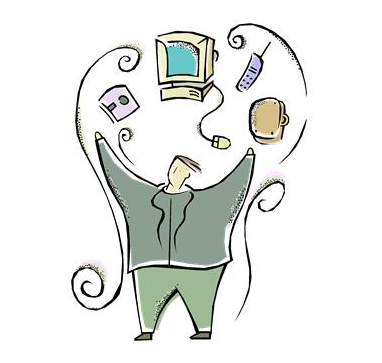 Features of IT
Cheap
Globalization
Job Opportunity
Data Storage
No time barrier
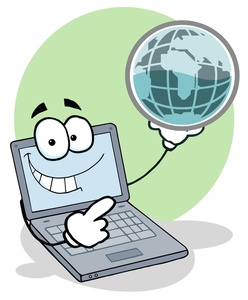 Information and Communication Technology
Umbrella term that includes Communication devices and their services and applications
Extended synonym for Information Technology
Definition : That which store retrieve manipulate transmit or receive information electronically in a digital form
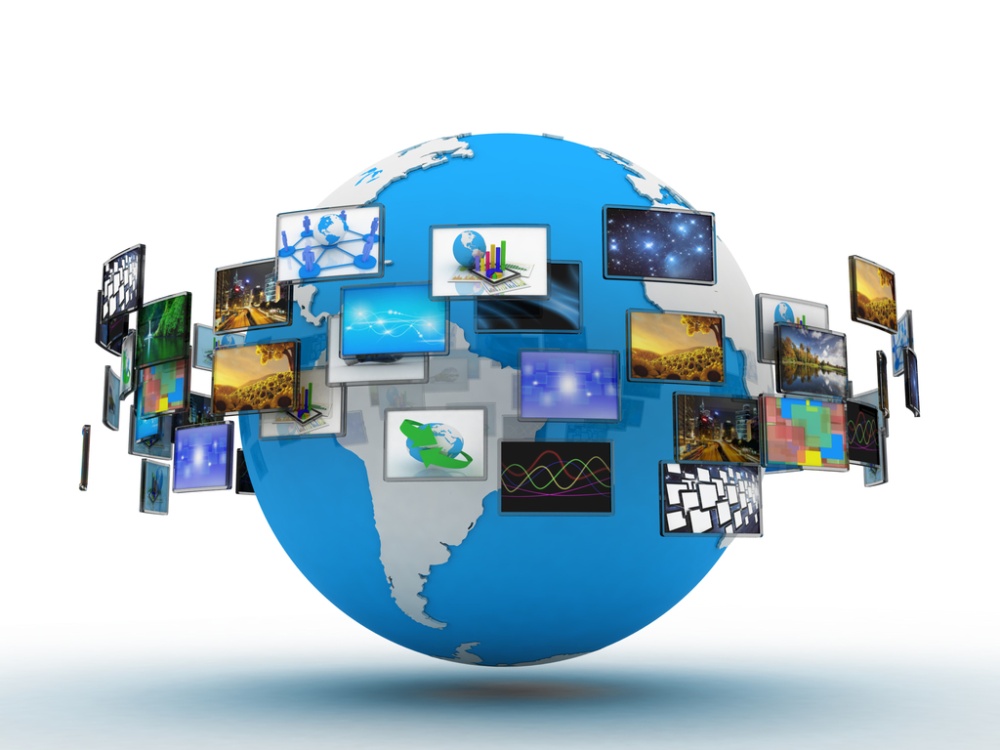 Information system
Collect store and process data into information
Components
Hardware
Software
People
Procedures
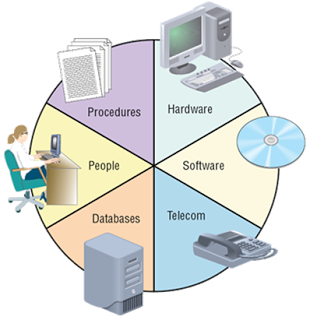 Information Technology Act
Provides legal recognition to e-commerce and e-transactions
Provides legal recognition to e-records and digital signatures
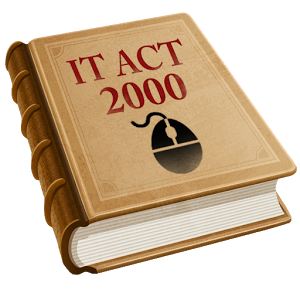 Essence of Act
Legal recognition of electronic documents
Legal recognition of digital signatures
Offences and contraventions
Justice dispensation systems for cyber crimes
Consist of 94 sections segregated in to 13 chapters
Paper laws for Paperless environment
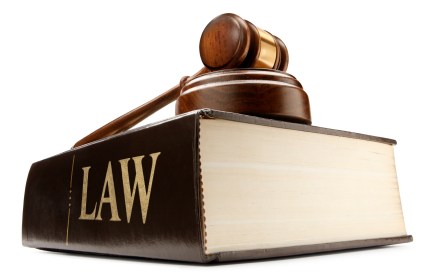 Information Technology (Amendment) act 2008
Brought various sweeping changes in 2000 cyber law
14 chapters and 128 sections
Deals with Cyber Law
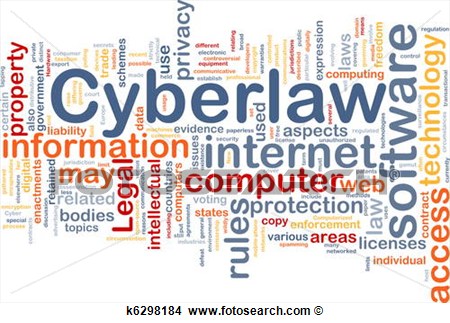 Cyber Crime
Unlawful acts wherein the computer is either a tool or a target
Crimes 
Computer as a target
Hacking, Virus/Worms...
Computer as a weapon
Credit card frauds....
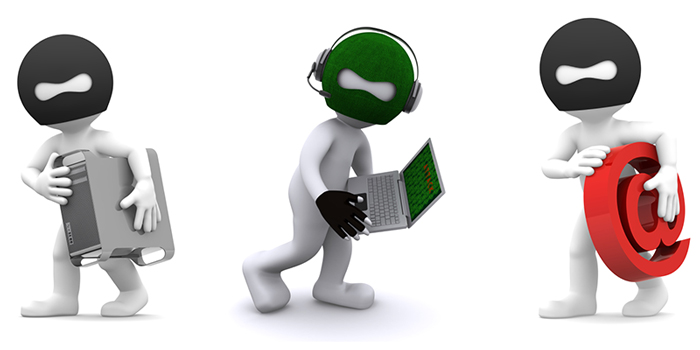 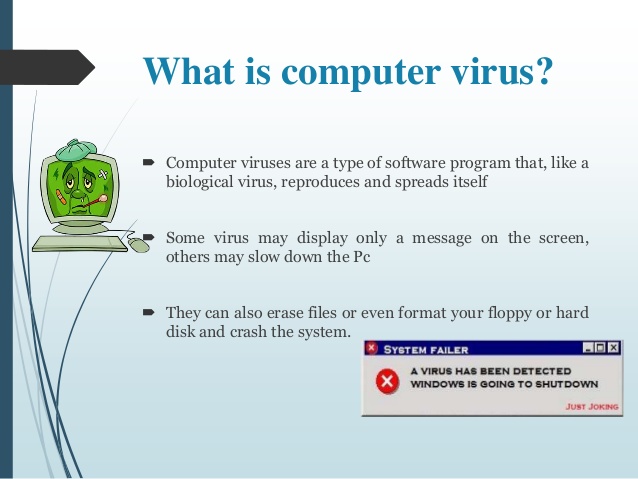 Virus and worms
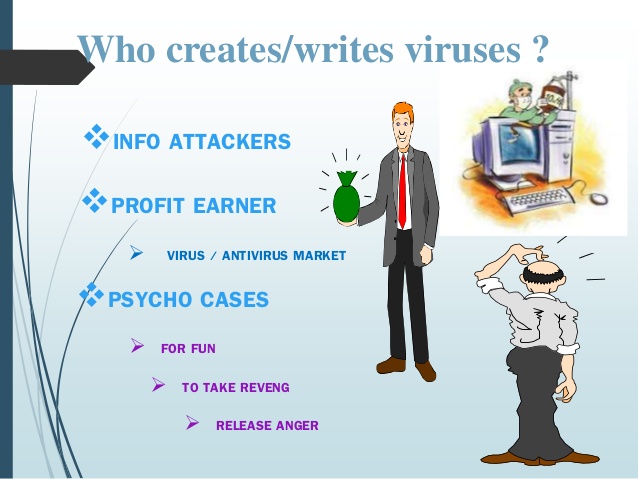 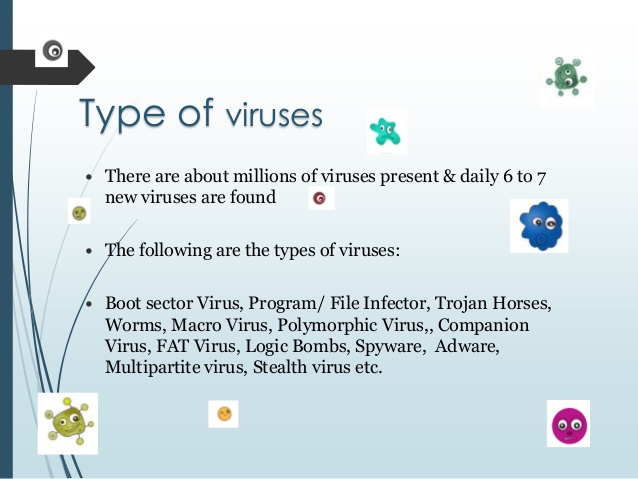 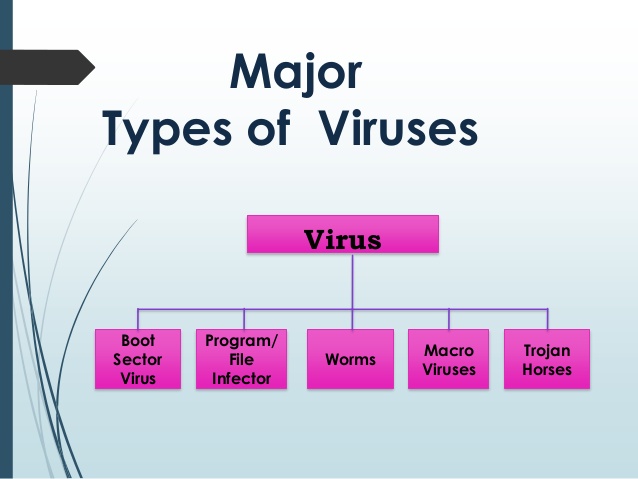 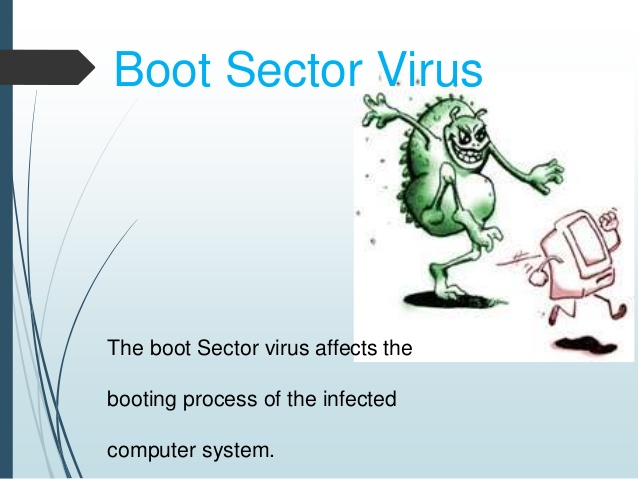 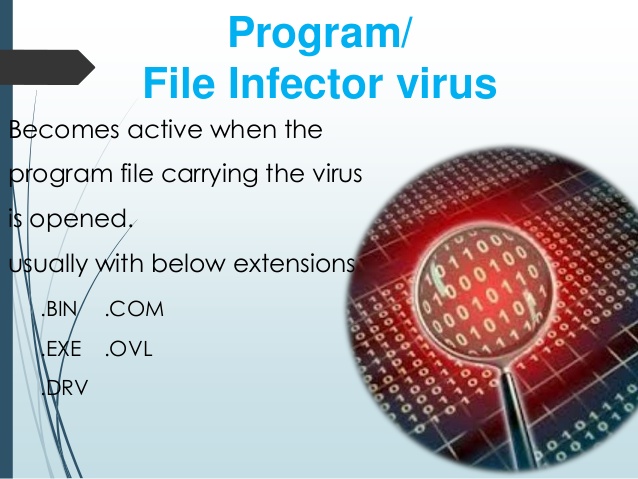 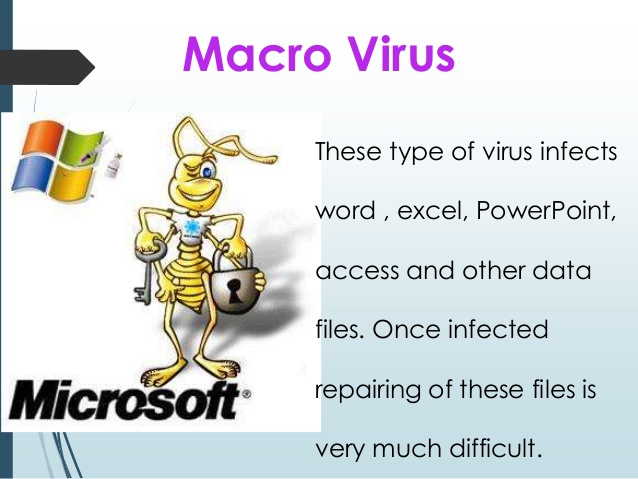 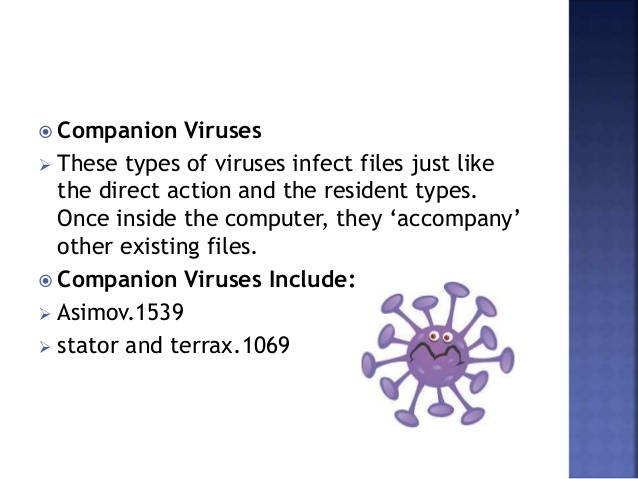 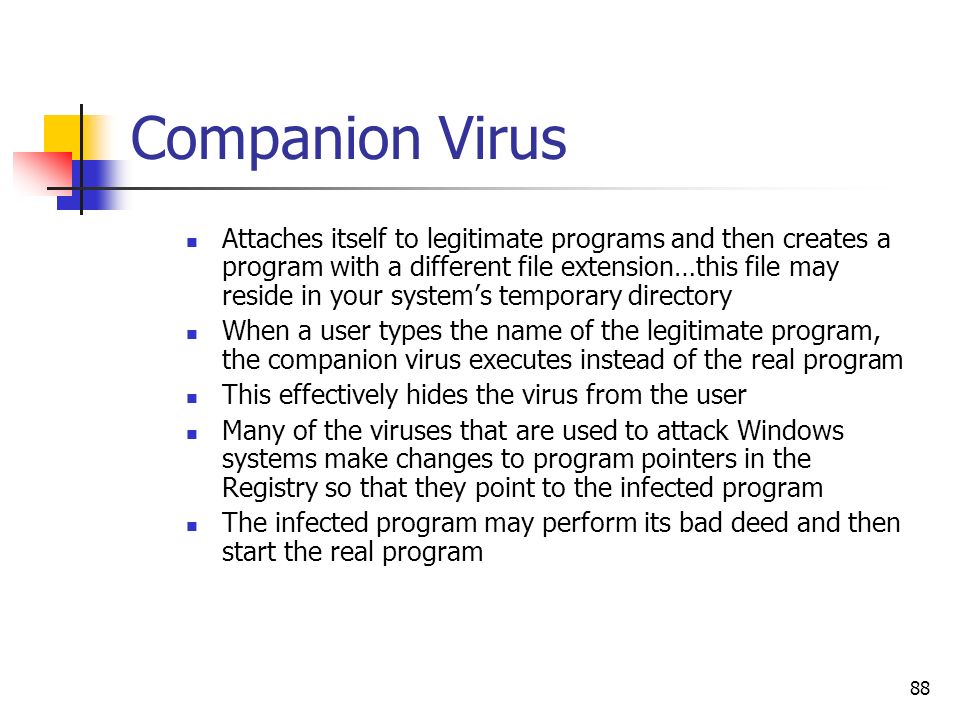 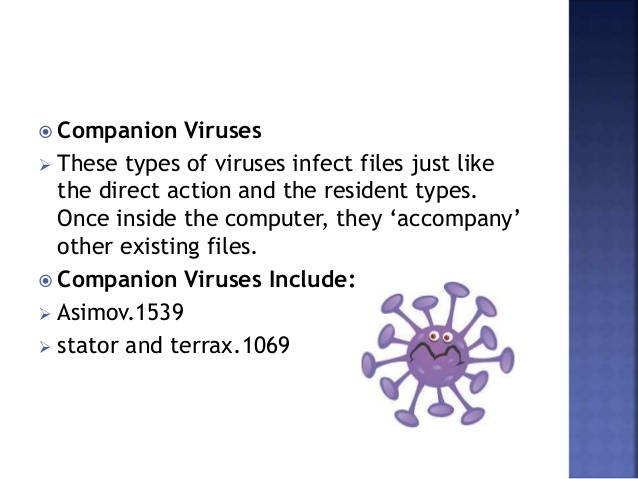 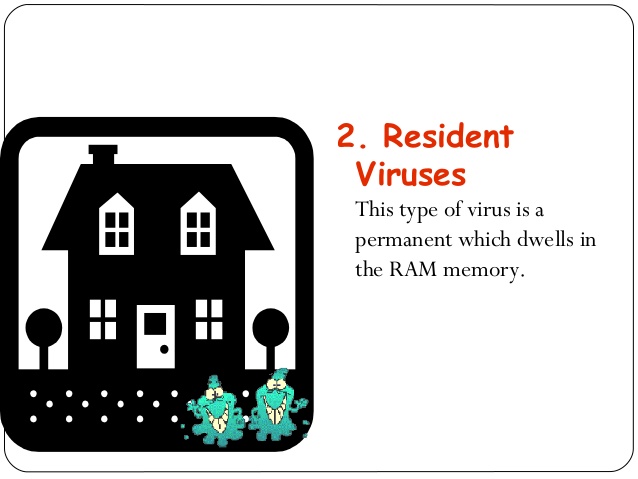 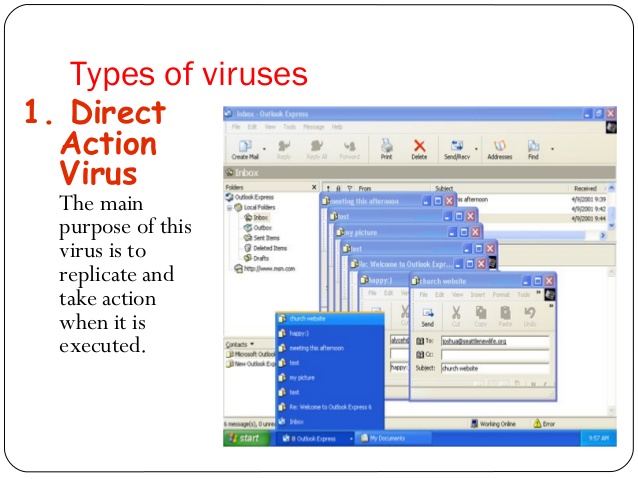 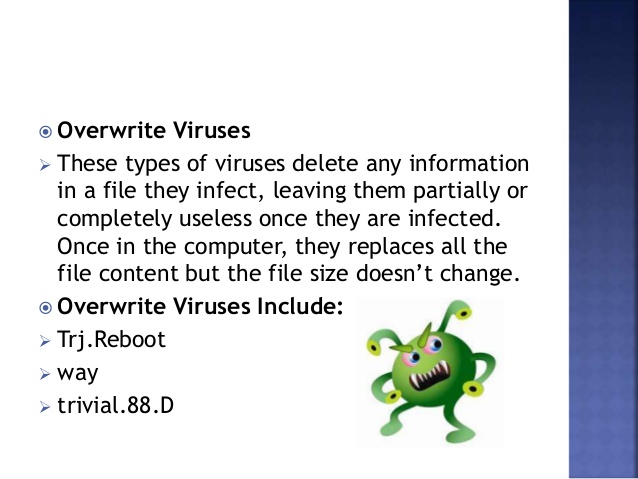 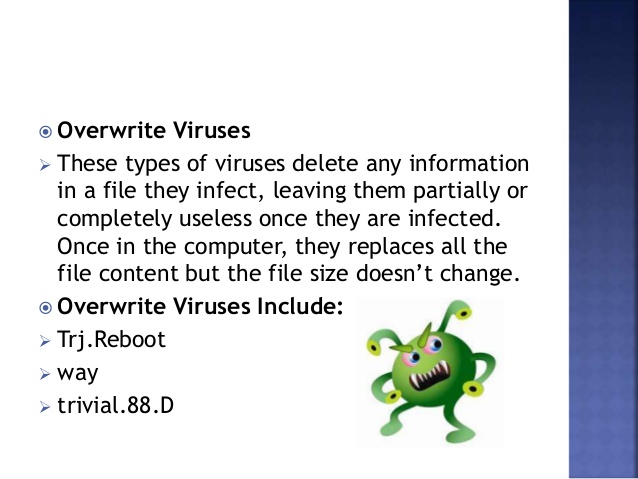 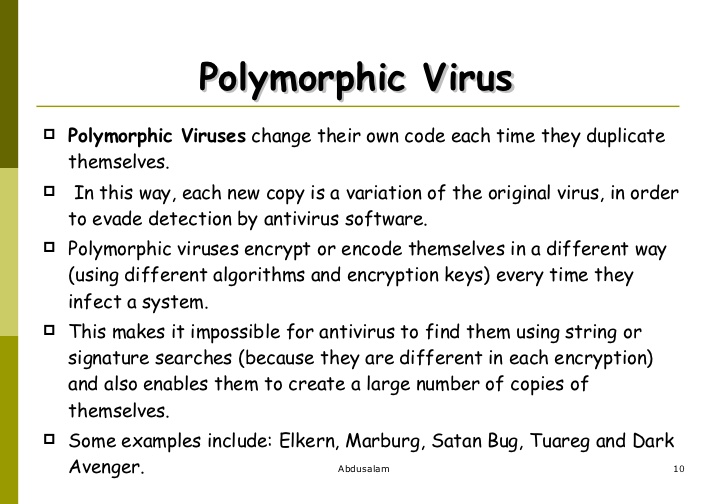 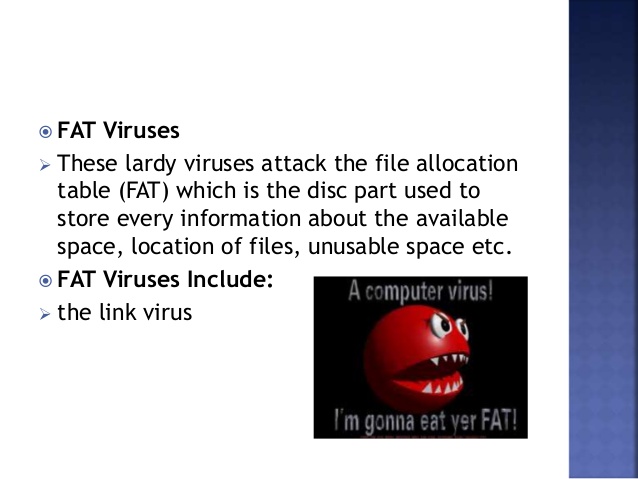 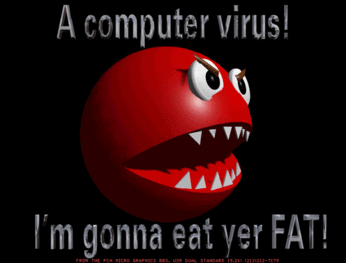 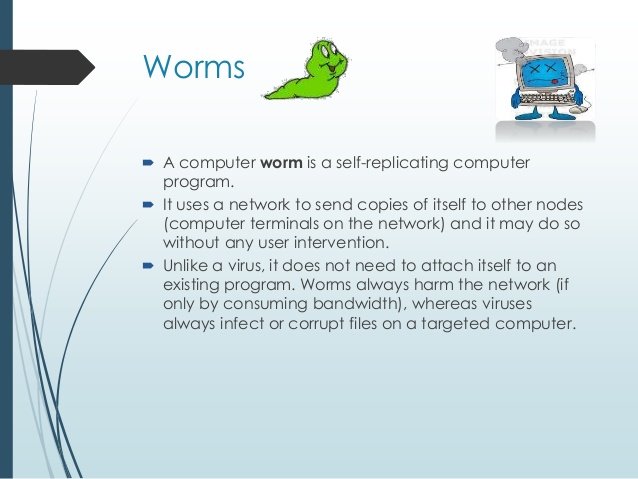 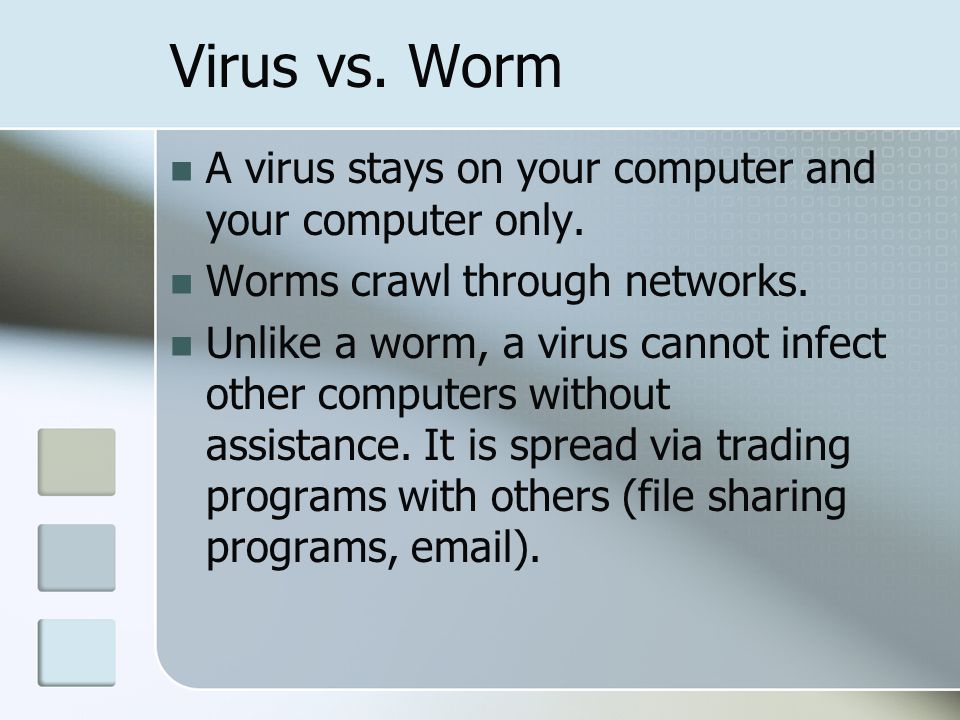 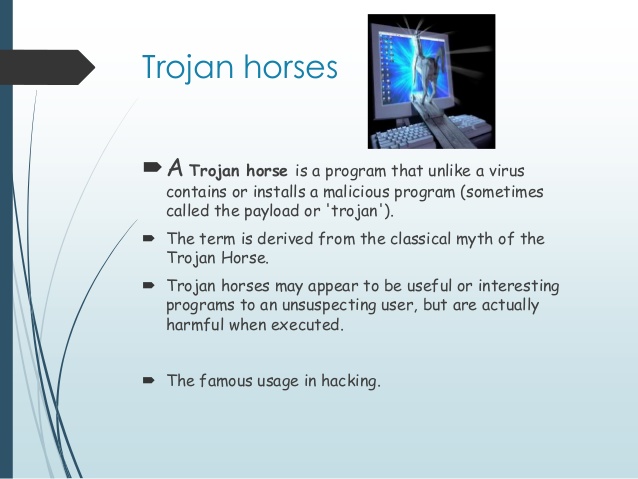 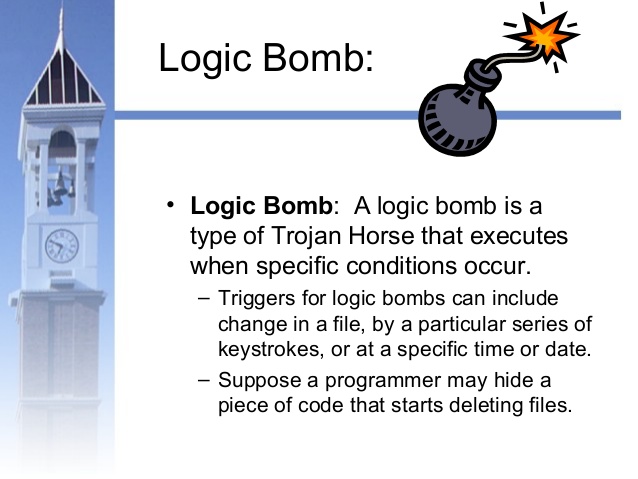 Logic bombs
Email related frauds
Email spoofing
Email spamming
Sending malicious code
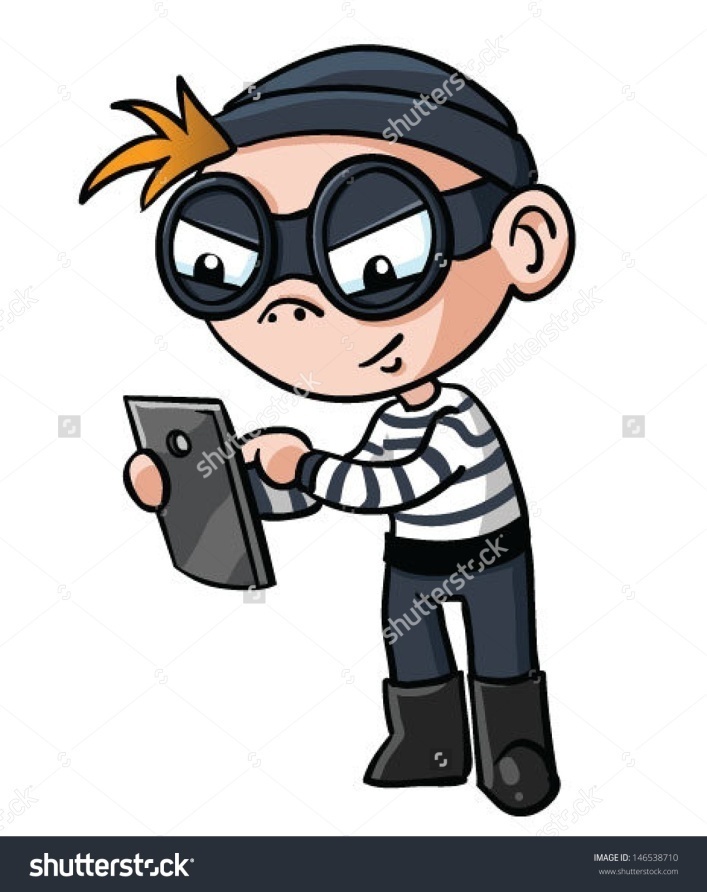 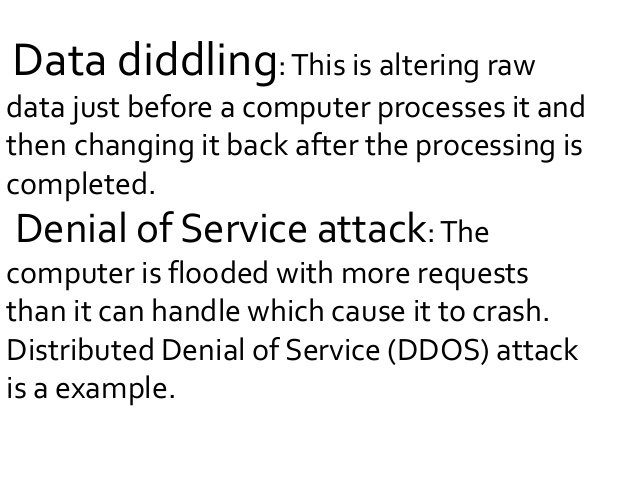 pronography
forgery
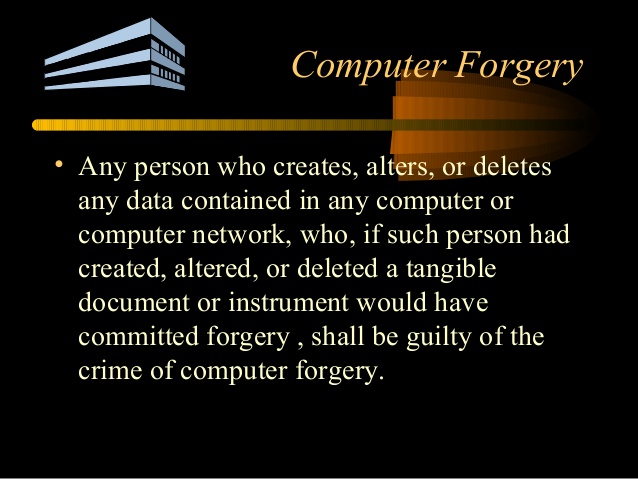 Cyber terrorism
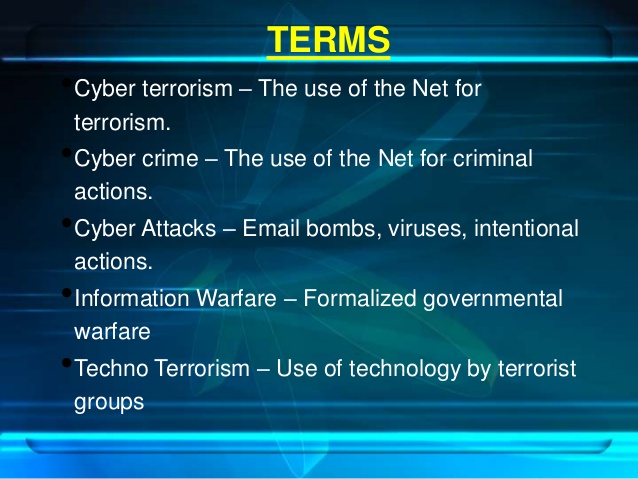